Структура управления организациейк.э.н., доцент кафедры международного туризма и гостиничного бизнеса Нежельченко Е.В.к.э.н., доцент кафедры международного туризма и гостиничного бизнеса Ясенок С.Н.
Понятие организационной структуры
Организационная структура — документ, схематически отражающий состав и иерархию подразделений предприятия. Организационная структура устанавливается исходя из целей деятельности и необходимых для достижения этих целей подразделений, выполняющих функции, составляющие бизнес-процессы организации.
Организационная структура определяет распределение ответственности и полномочий внутри организации. Как правило, она отображается в виде графической схемы, элементами которой являются иерархически упорядоченные организационные единицы (подразделения, должностные позиции).
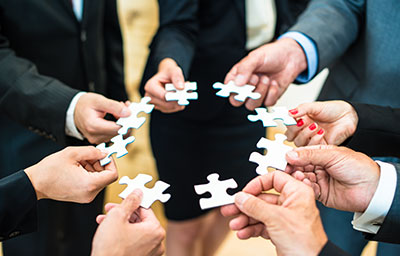 Структура управления организацией:
упорядоченная совокупность устойчиво взаимосвязанных элементов организации, обеспечивающая ее функционирование и развитие как единого целого;
форма разделения и кооперации управленческой деятельности, в рамках которой происходит процесс управления, направленный на достижение намеченных целей;
количество и состав звеньев и ступеней управления, их соподчиненность и взаимная связь.
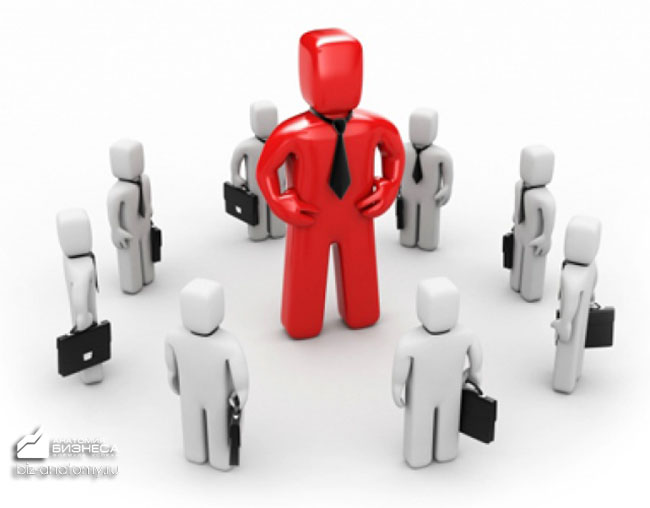 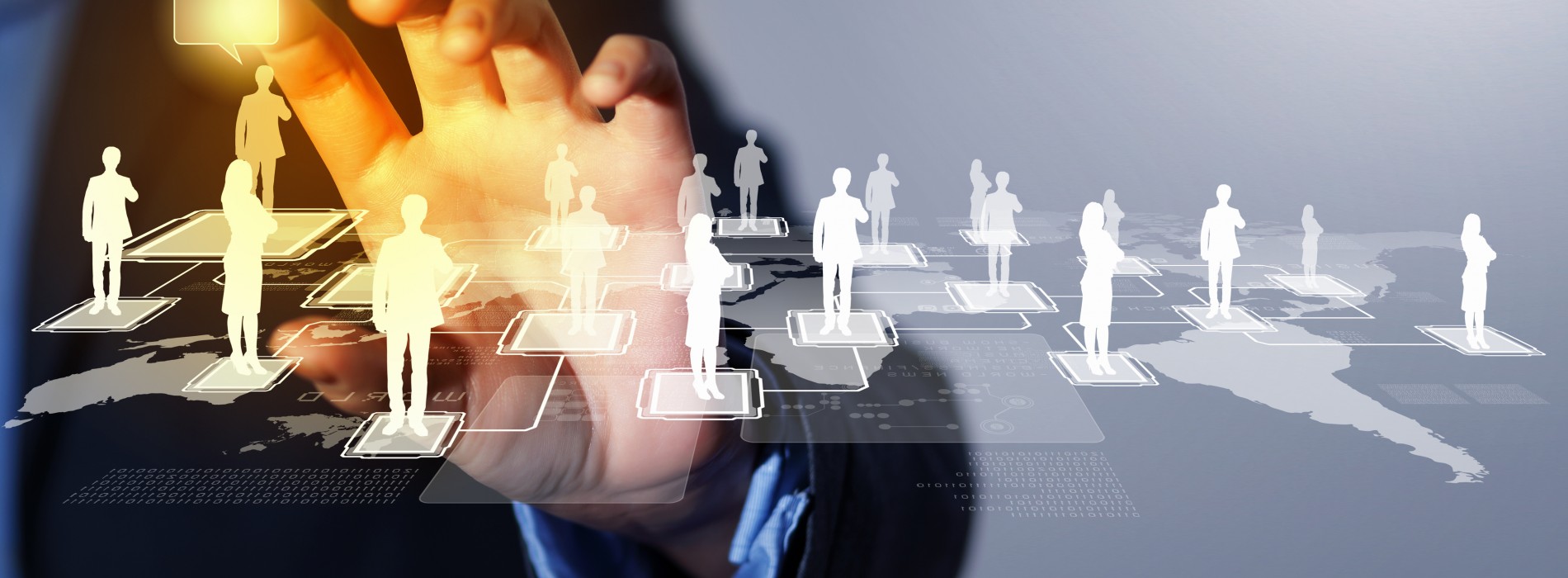 Элементы - это службы, группы и работники, выполняющие те или иные функции управления в соответствии с принятым разделением управленческих задач, функций и работ.
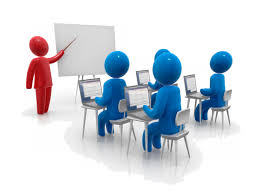 Вертикальные связи - это связи подчинения, и необходимость в них возникает при иерархичности управления, то есть при наличии нескольких уровней управления (что характерно для большинства предприятий).
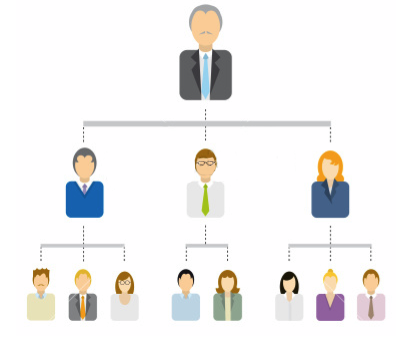 Классификация управленческих
структур
По степени сложности:
Число подразделений и мест их расположения;
Среднее количество подчиненных у одного руководителя;
Количество уровней управления;
Важность принимаемых решений.
2. По принципам разбиения (функциональный, объектный)
3. По степени централизации (централизованные и децентрализованные)
4.По целевому назначению (стратегические, оперативные, информационные)
Факторы, влияющие на управленческую
структуру
Управленческая структура формируется на основе проекта:
Основные параметры (подразделения, их функции, принципы создания, информационные потоки);
Определяющие параметры (стратегии, технологии управления);
Определяемые параметры (число уровней управления, норма управляемости, распределение должностей, прав и обязанностей);
Оценочные параметры (затраты, напряженность труда, время обработки информации, период реагирования на сбои, сроки решения задач, допустимое количество ошибок).
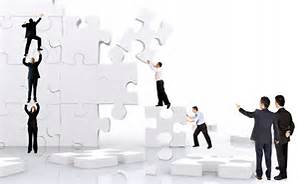 Масштабы и сложность управленческой структуры определяются:
Общей структурой организации (каждое подразделение имеет свой орган управления);
Размерами и видами деятельности предприятия (чем больше размеры организации, тем больше подразделений, тем сложнее структура управления).
Нормами управляемости (число подчиненных, которыми можно эффективно руководить, средняя норма 7-10 человек, на высших уровнях управления – 4-5 чел., на низших уровнях управления – 20-30 чел.)
Технологическими факторами (автоматизация производственных процессов).
Экономическими факторами (структуру упрощают при недостатке средств для снижения расходов).
Человеческим фактором (социальная структура, психологические отношения между людьми, интересы отдельных групп).
Естественными факторами (географические, природно-климатические).
Местом и характером деятельности (промышленное предприятие – научная организация0
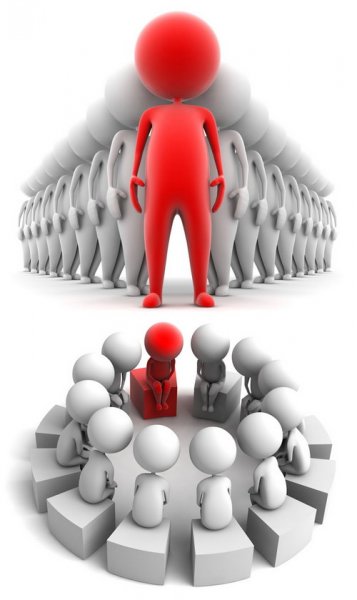 Величина нормы управляемости зависит от:
Характера деятельности (чем сложнее, тем норма управляемости должна быть ниже);
Знаний и опыта руководителя, способностей и квалификации подчиненных, их заинтересованности в работе;
Новизны проблем, возможности возникновения неожиданных и сложных ситуаций;
Стабильности структуры управления, стандартизованности процедур, надежности коммуникаций,наличия вспомогательного персонала, технической оснащенности исполнителей.;
Детальности и конкретности постановки задач, совершенства методов принятия решений.
Уровня организационной культуры, состояния межличностных отношений  и морально-психологического климата.
Территориальной разбросанности исполнителей.
Самостоятельности исполнителей, их физических и психологических возможностей.
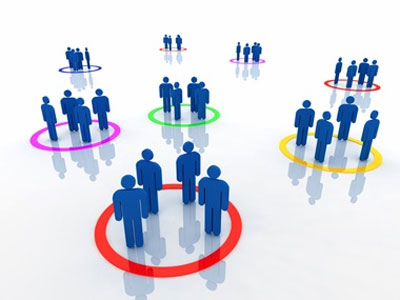 Управленческая структура эффективна,
когда ей свойственны:
Системность, единство составляющих звеньев при четком разграничении выполняемых ими функций;
Высокая динамичность и одновременно адаптивность к новым условиям;
Стабильность, т.е. способность сохранять равновесие при возмущениях среды;
Простота, минимальное число уровней управления и должностей;
Оптимизация нормы управляемости;
Рациональное сочетание централизации и децентрализации принятия решений;
Обеспечение ориентации работы на интересы потребителя;
Деятельность в рамках нормативно-правовой базы и норм деловой этики.
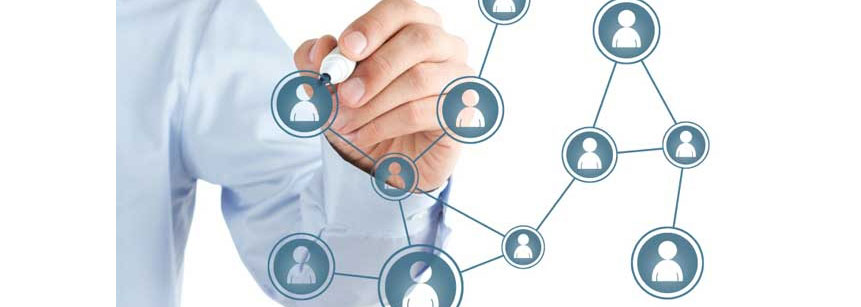 Соблюдение перечисленных условий обеспечивает:
Успешную реализацию целей организации.
Увеличение ее гибкости.
Экономичность, минимизацию затрат на единицу конечного результата.
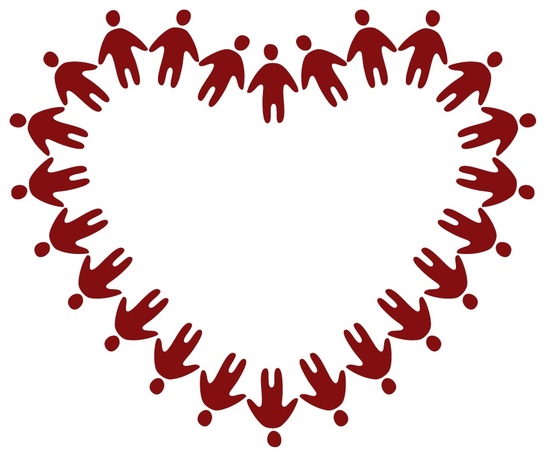 Спасибо за внимание!